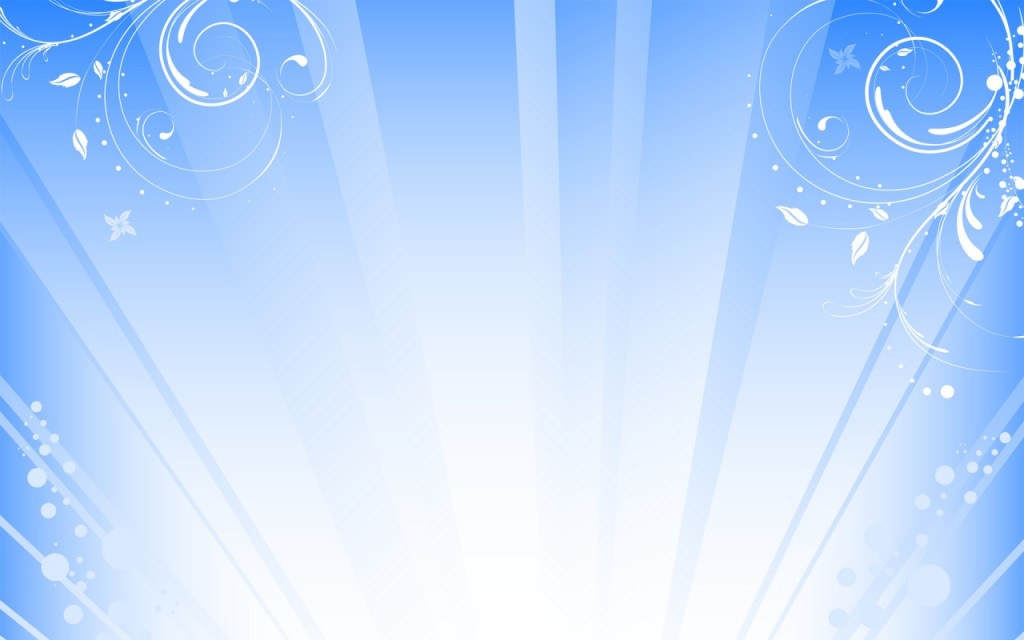 ОТЧЕТ
о реализации проекта краевой инновационной площадки
«Психолого-педагогическое сопровождение детей
дошкольного возраста в условиях 
инклюзивного образования» 
2018 год
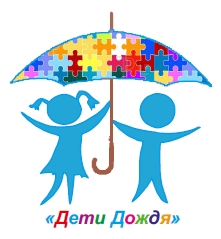 МУНИЦИПАЛЬНОЕ  АВТОНОМНОЕ ДОШКОЛЬНОЕ ОБРАЗОВАТЕЛЬНОЕ УЧРЕЖДЕНИЕ ДЕТСКИЙ САД № 37
Муниципальное образование город Армавир
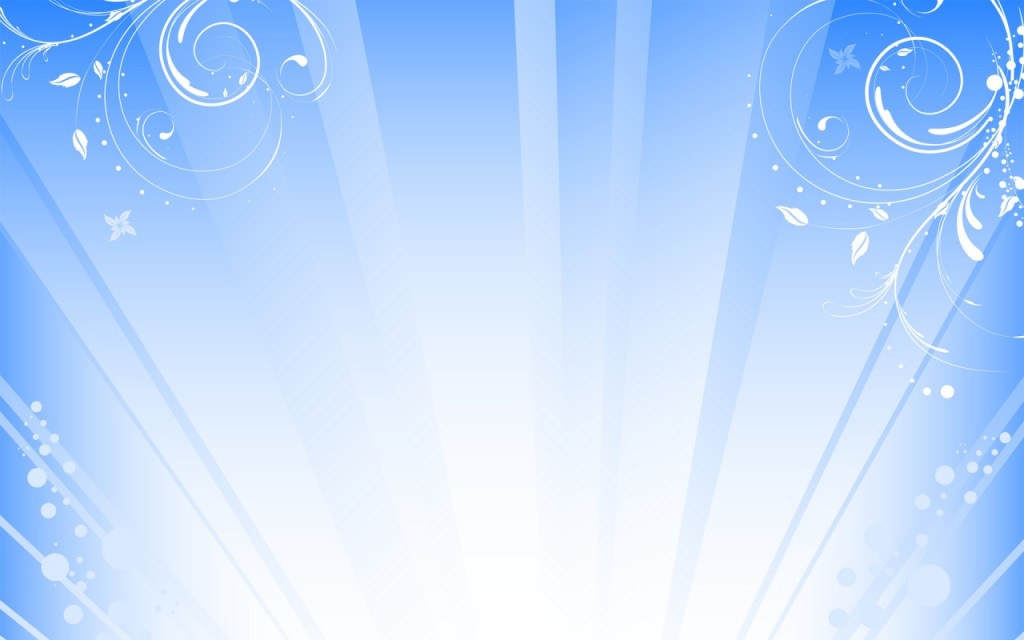 -создание в системе дошкольного образования равных возможностей для современного качественного образования и позитивной социализации детей;

расширение границ инклюзивного образования на уровне дошкольной  ступени и обеспечение детям с ОВЗ( РАС и КИ)  доступной и полезной для их развития формы интеграции; 

повышение уровня профессиональной компетентности педагогических работников ;

-четкое понимание педагогами общей картины развития детей с РАС; 
профилактика вторичных нарушений развития и тяжелой социальной дезадаптации детей РАС и КИ;  

-включение родителей в широкий спектр социальных отношений;

-разработка научно -методических рекомендаций по психолого- педагогическому сопровождению детей дошкольного возраста в условиях инклюзивного образования.
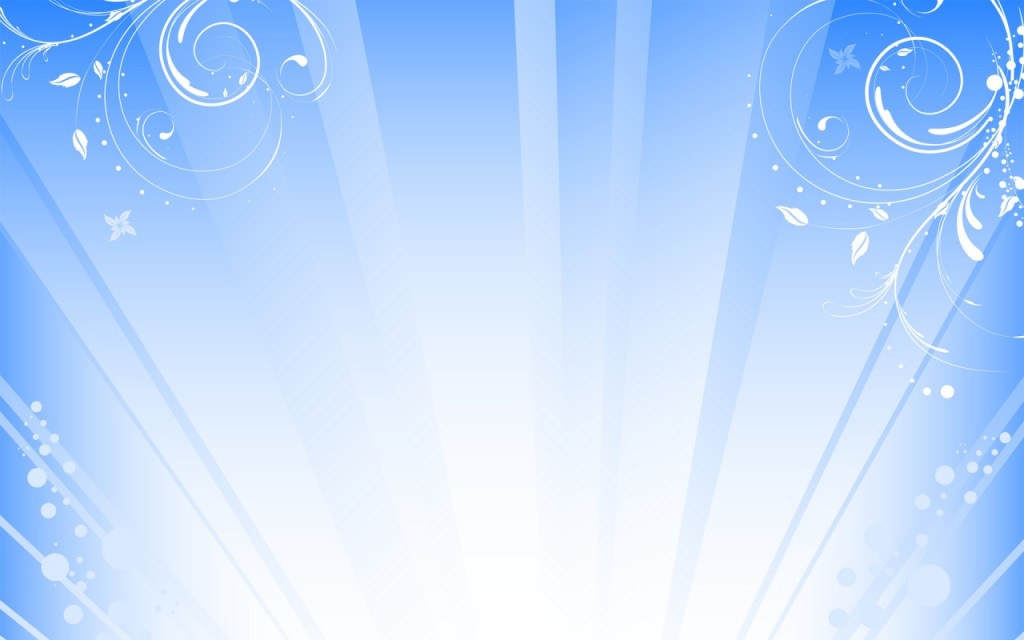 Инклюзивное образование ставит своей основной целью обеспечение равного доступа к получению того или иного вида образования всеми без исключения детьми независимо от их индивидуальных особенностей, родного языка, социального и экономического статуса родителей, психических и физических возможностей.
1.Апробировать  в ДОО  модель психолого-педагогического сопровождения детей дошкольного возраста в условиях инклюзивного образования 
2.Совершенствовать профессиональную компетентность педагогов по проблеме инклюзивного образования в ДОО.
3.Продолжить психолого-педагогическое  сопровождение родителей воспитанников.
4.Обеспечить взаимодействие с педагогическим сообществом города и региона в рамках проекта.
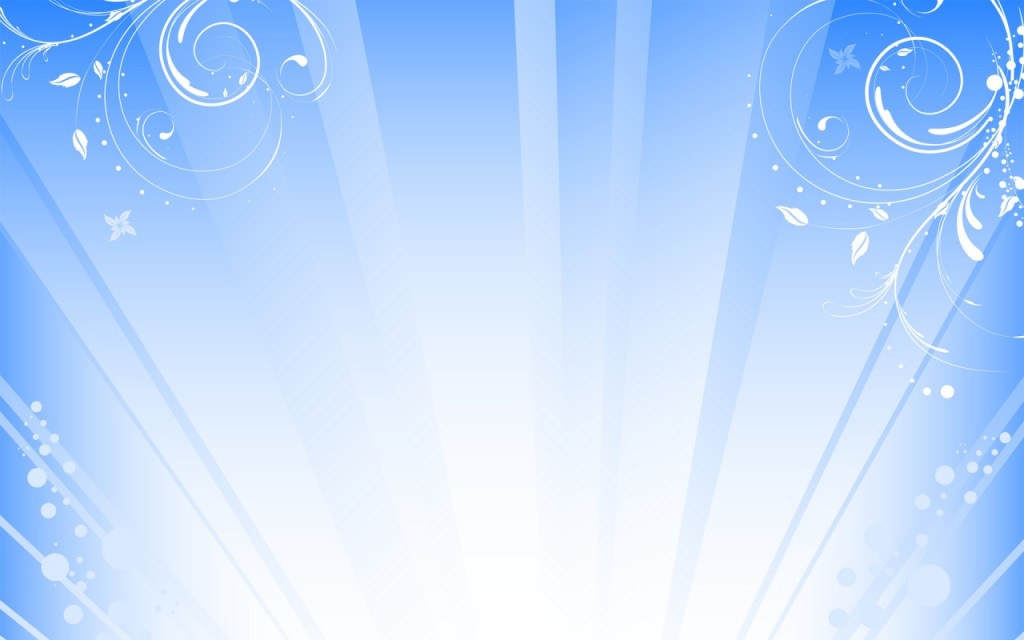 РОДИТЕЛИ
ООП - Основная образовательная программа
АОП - Адаптированная образовательная программа
ИОМ - Индивидуальный образовательный  маршрут
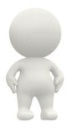 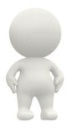 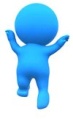 ПЕДАГОГИ
СЛУЖБЫ
ООП
АОП
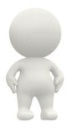 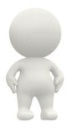 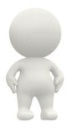 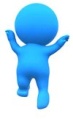 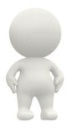 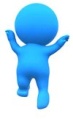 ИОМ
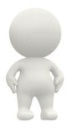 Учитель-дефектолог, учитель-логопед, социальный педагог, музыкальный руководитель, инструктор по физической культуре, педагог-психолог, воспитатель.
Служба ранней помощи, консультационный пункт, ПМПк, ЦДиК г. Армавира,  поликлиника.
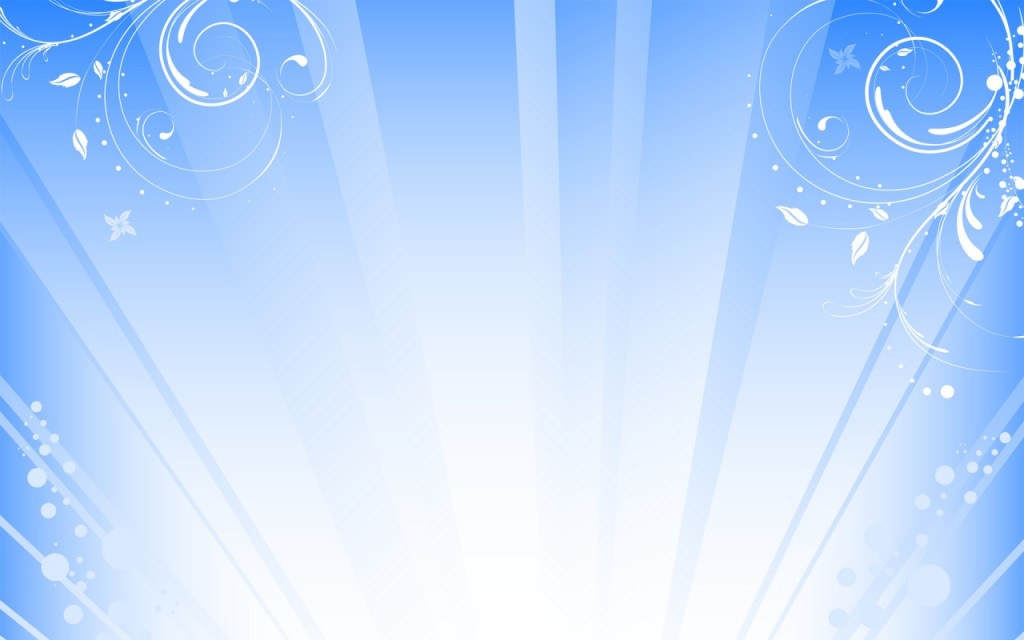 -   модель инклюзивного образования  в ДОО
первый блок модели – 
формирование готовности дошкольников с ОВЗ 
к интеграции в логике индивидуального сопровождения
второй блок  модели –
 системное психолого-педагогическое сопровождение детей дошкольного возраста в условиях инклюзивного образования
пе
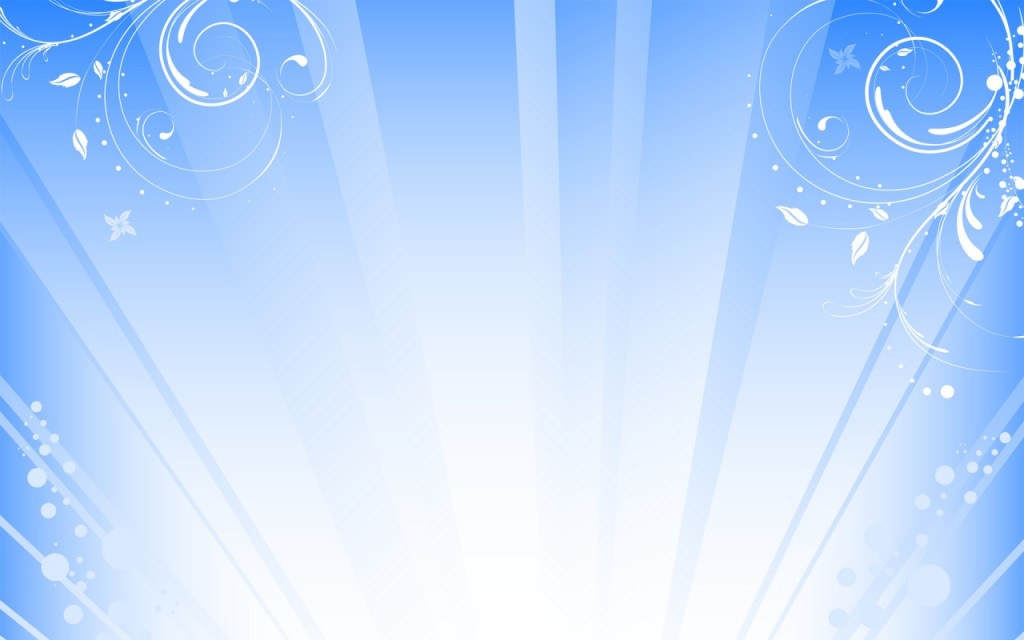 6 групп индикаторов эффективности психолого-педагогического сопровождения детей дошкольного возраста в условиях инклюзивного образования 

1группа. Реализация гарантии права получения дошкольного образования.
2 группа. Создание  в ДОУ системы оценки качества образования на основе принципов открытости, объективности, прозрачности, общественно- профессионального участия.
3 группа. Развитие сферы непрерывного образования.
4 группа. Повышение привлекательности педагогической профессии и уровня квалификации  педагогических кадров
5 группа. Модернизация образовательных программ в системе дошкольного  образования детей, направленных на достижение современного качества учебных результатов и результатов социализации
6 группа. Повышение качества  предоставляемых образовательных услуг.
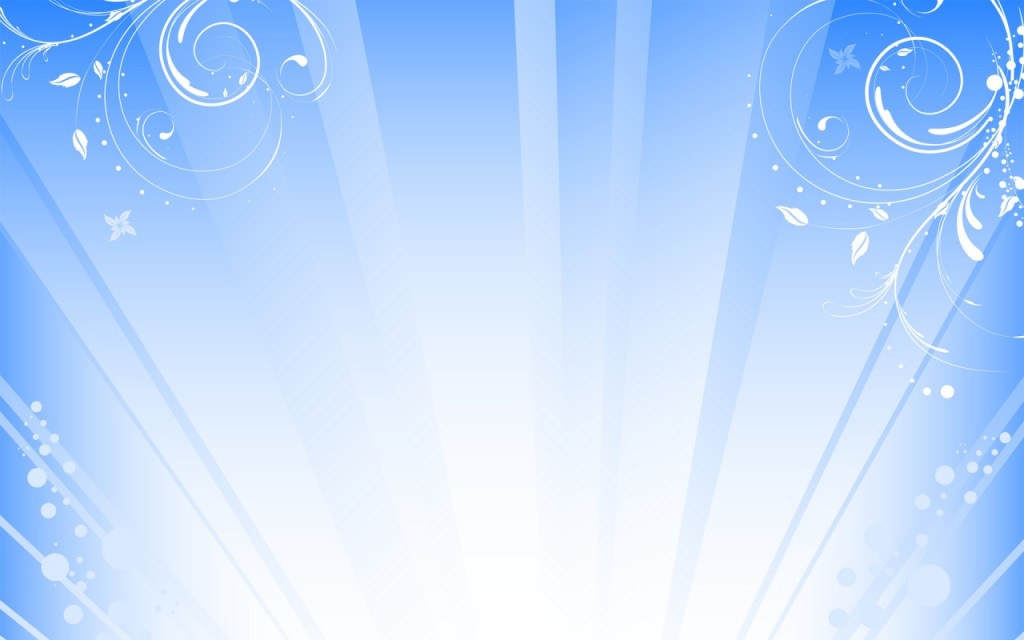 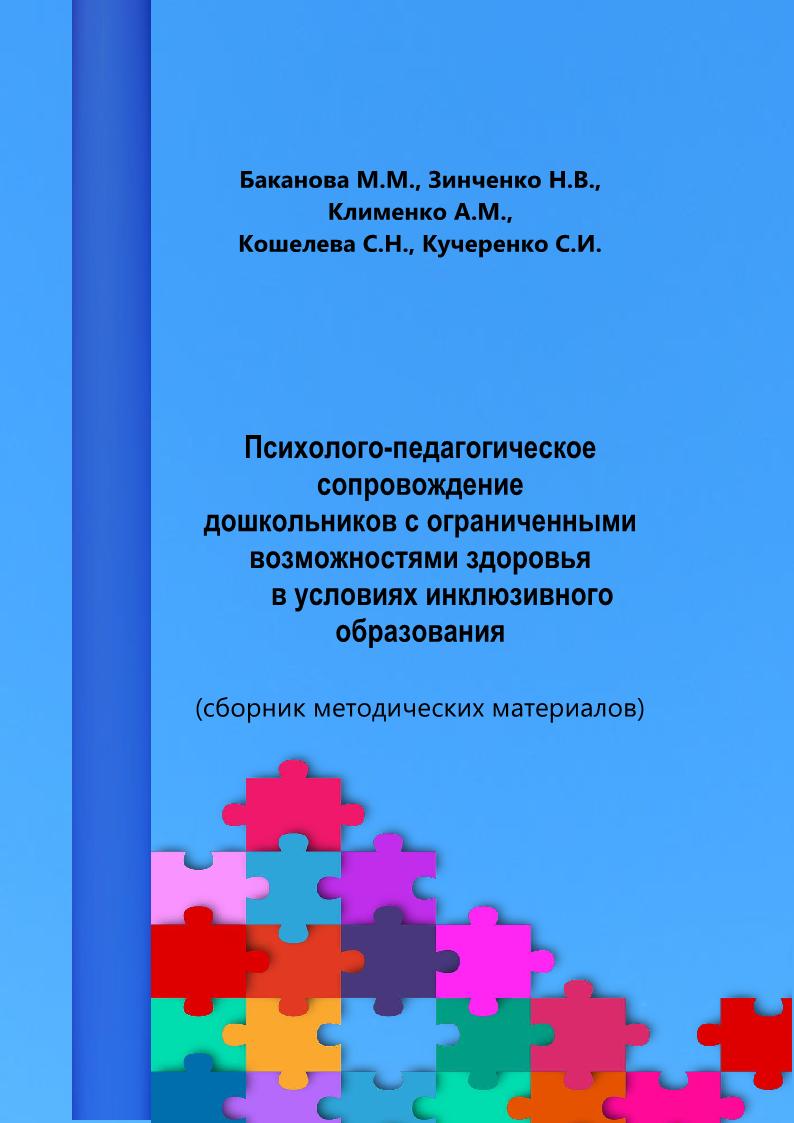 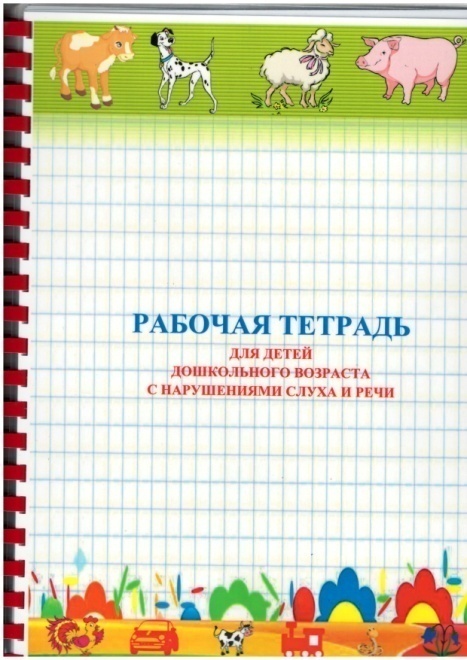 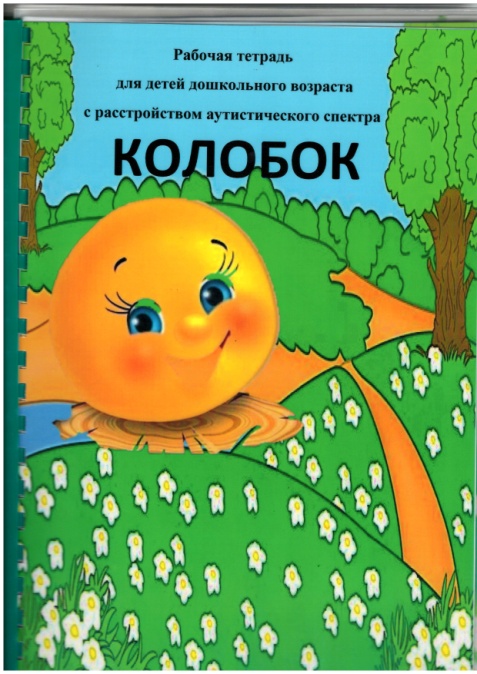 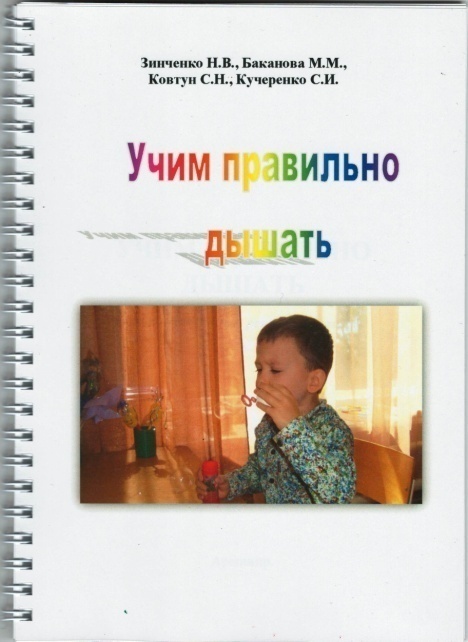 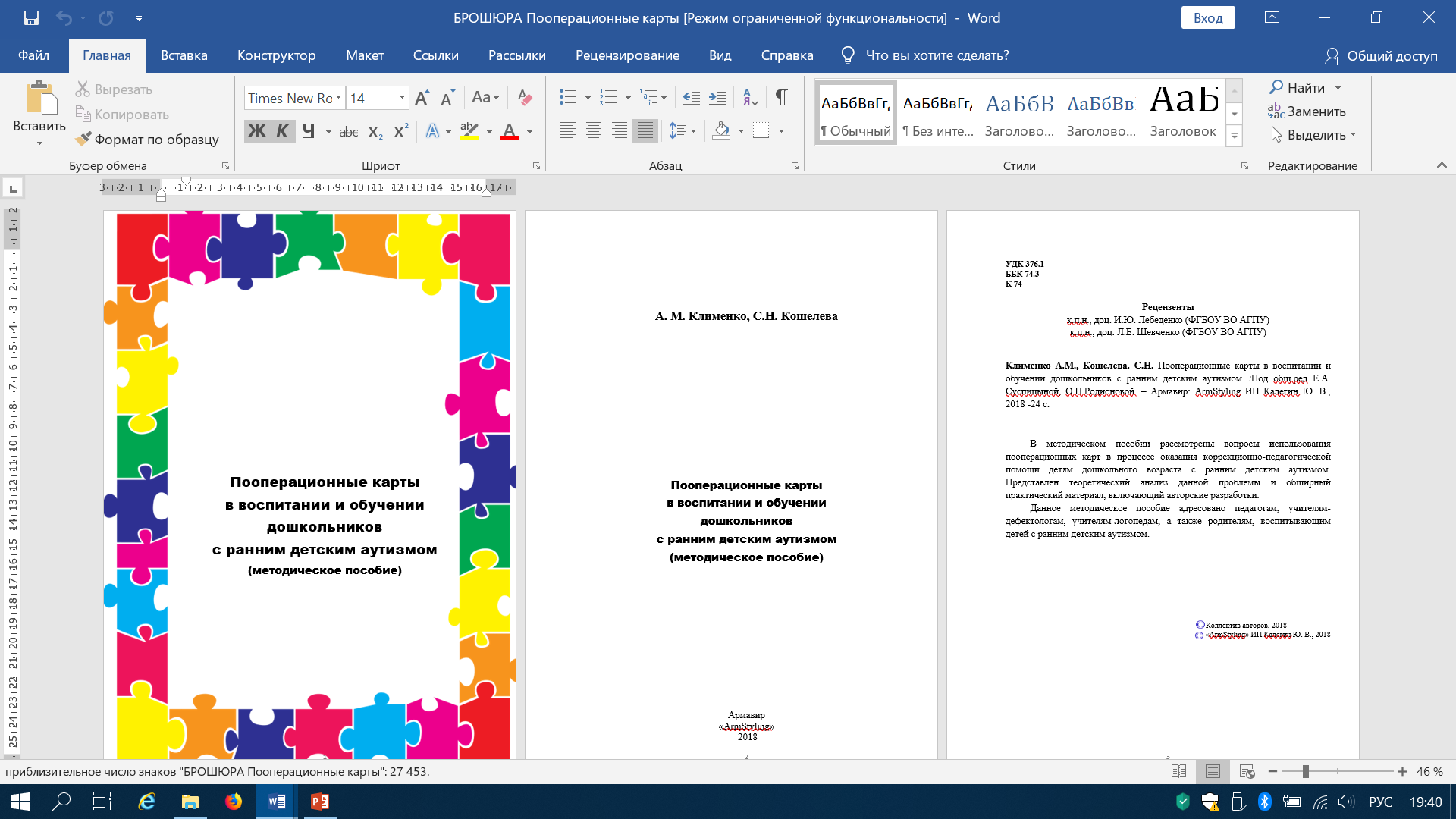 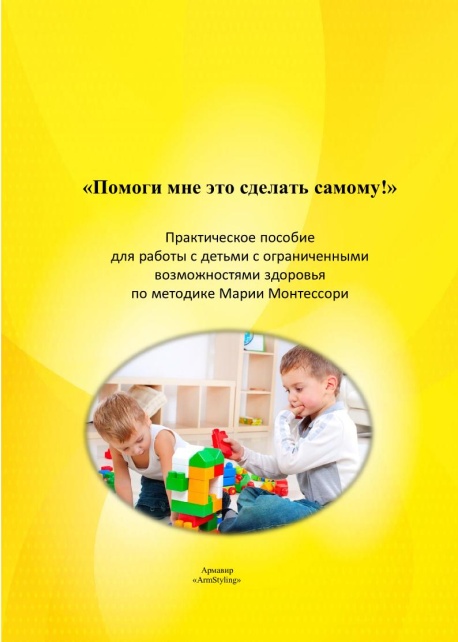 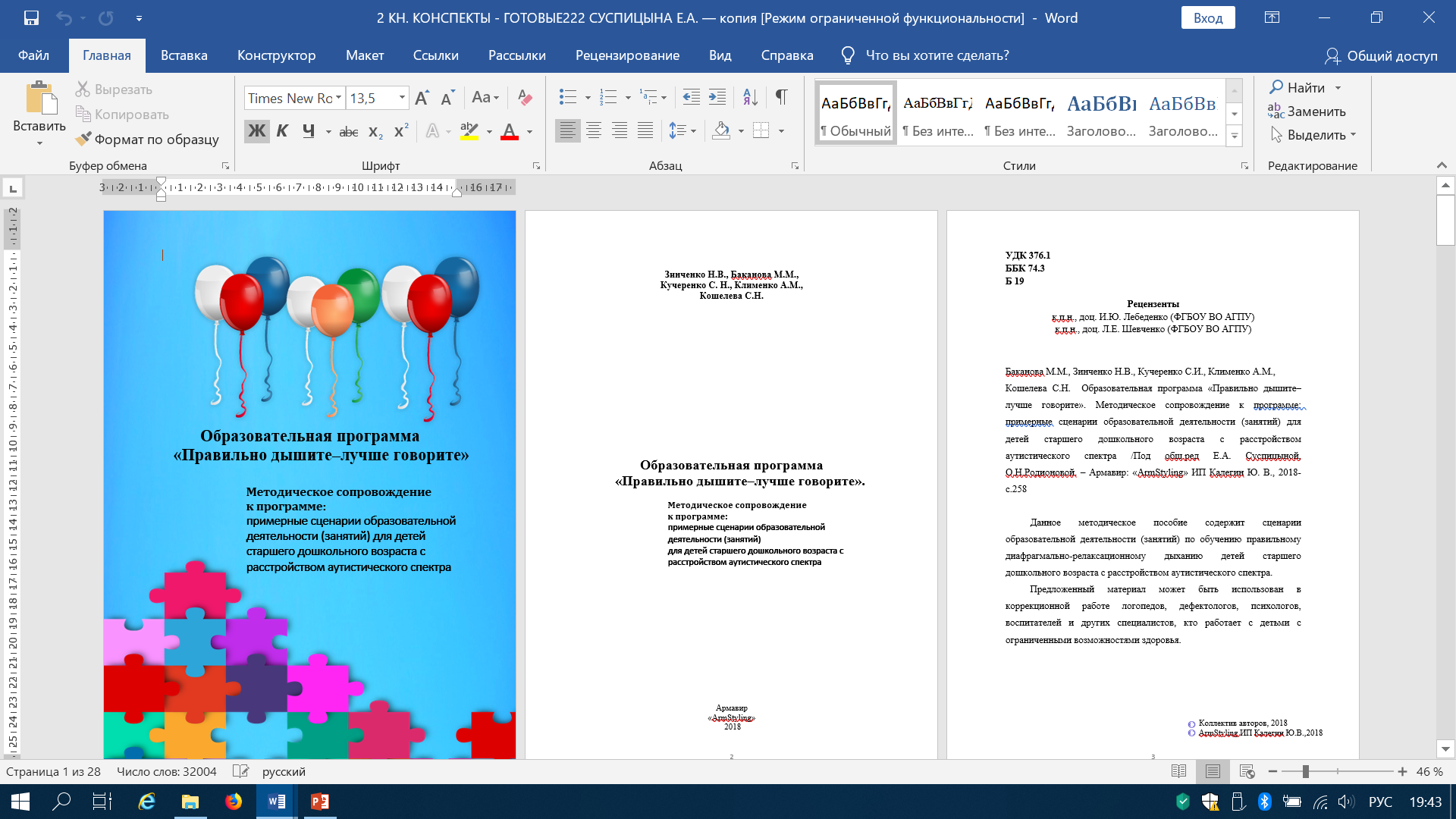 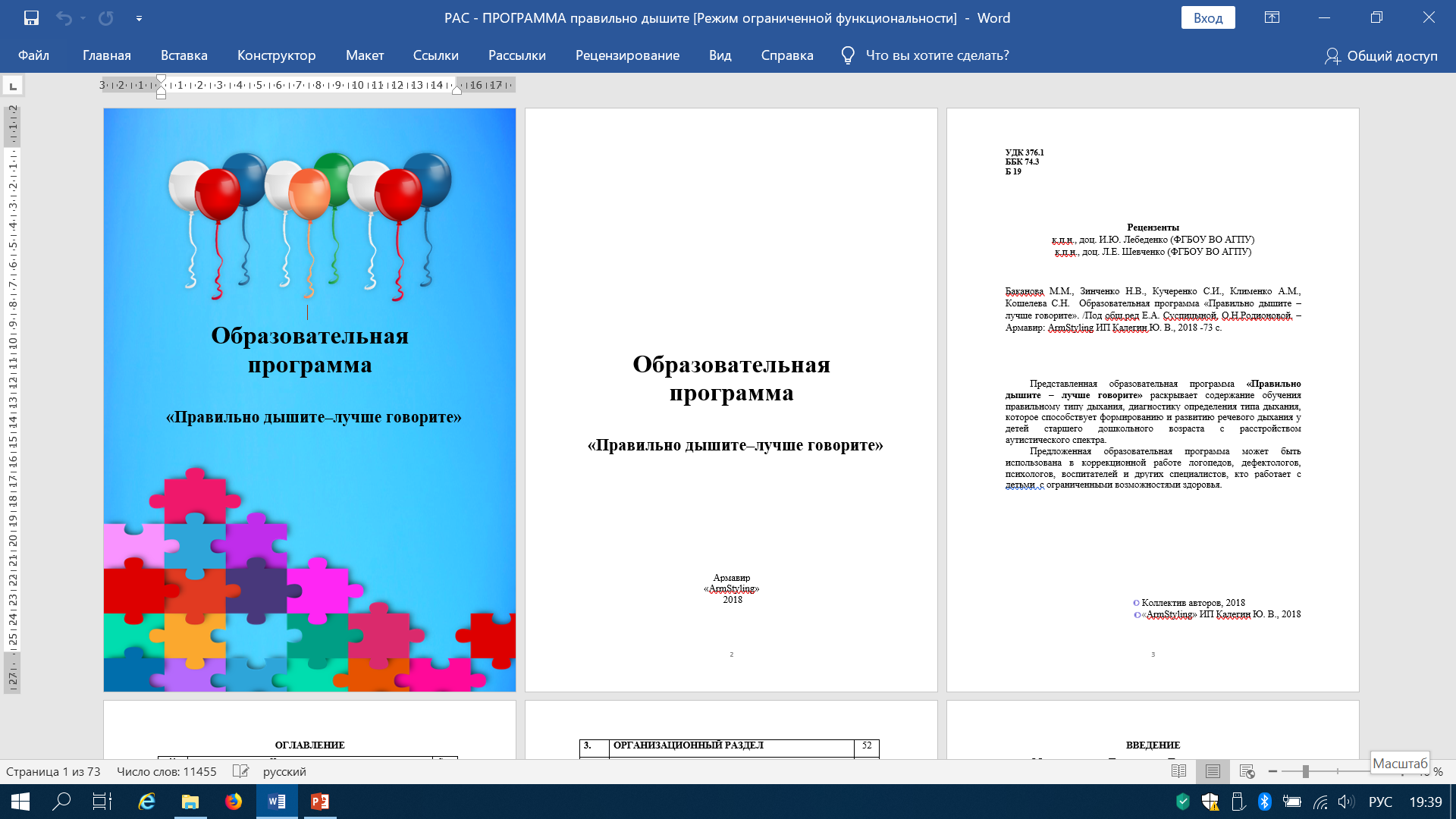 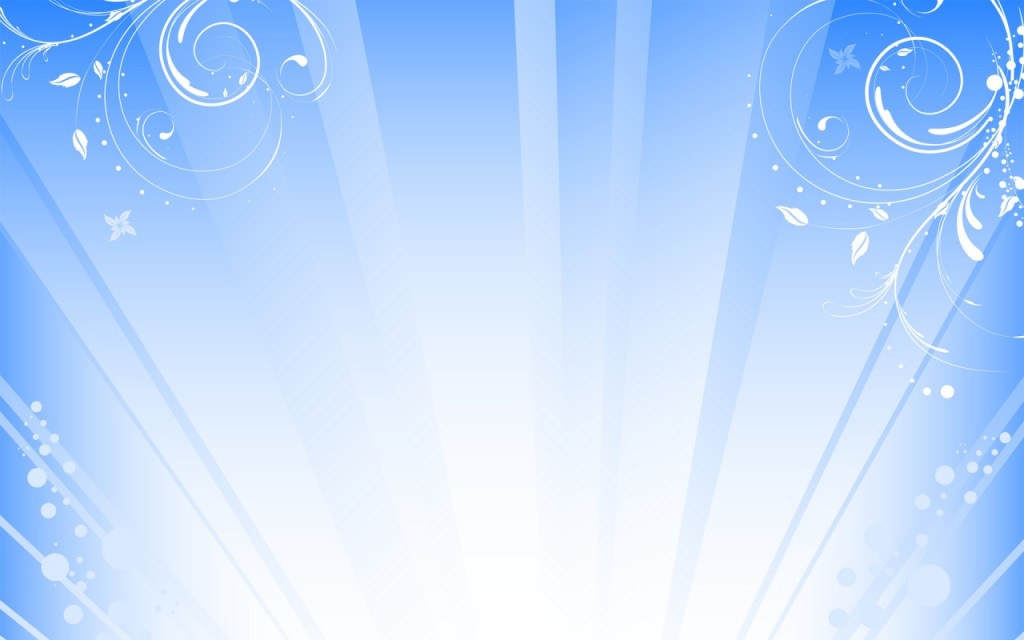 Метод наблюдения
Методика «Капитан корабля»
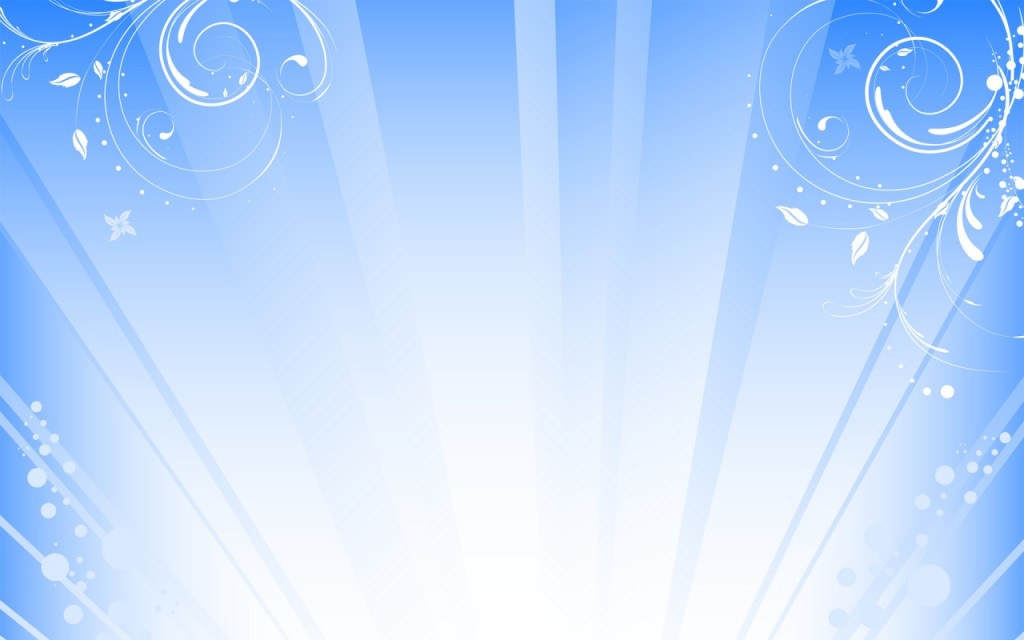 Методика 
«Два домика»
Методика        
«Домики»
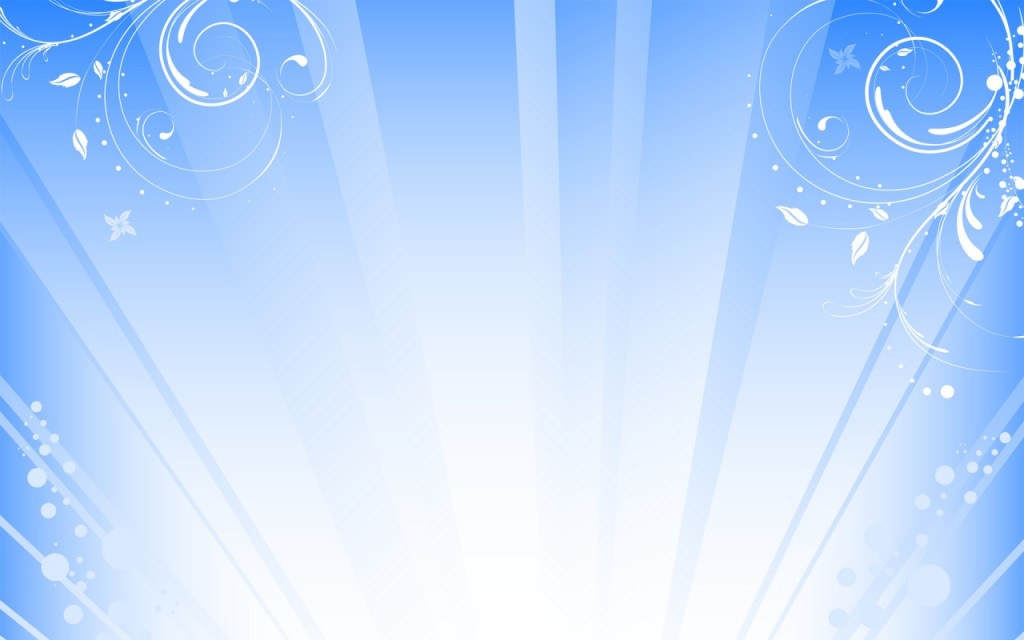 Методика обследования речевого дыхания
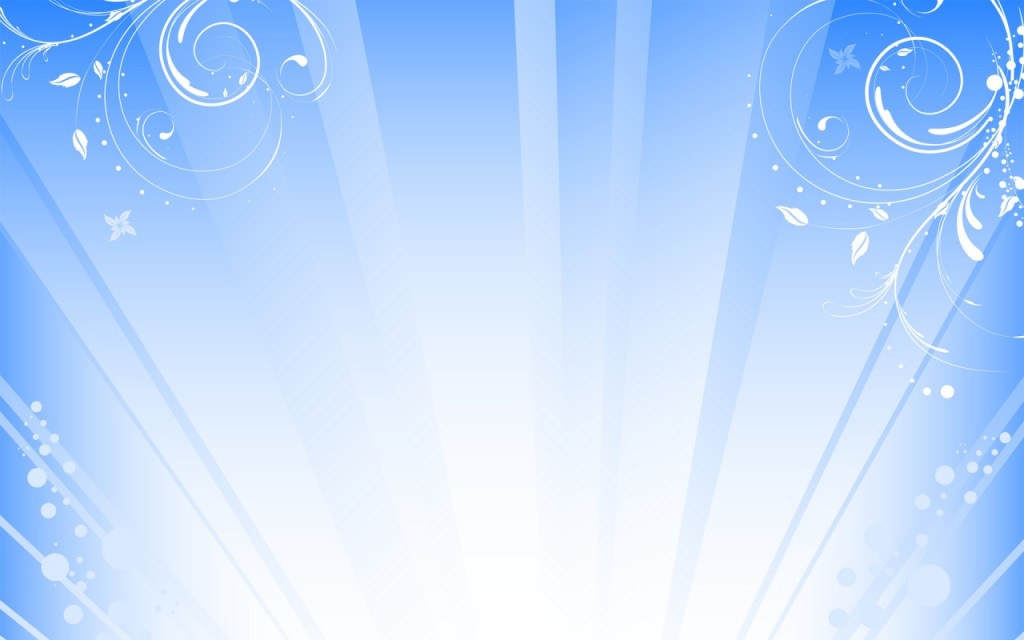 Кабинет обратной связи БОС Комфорт Лого
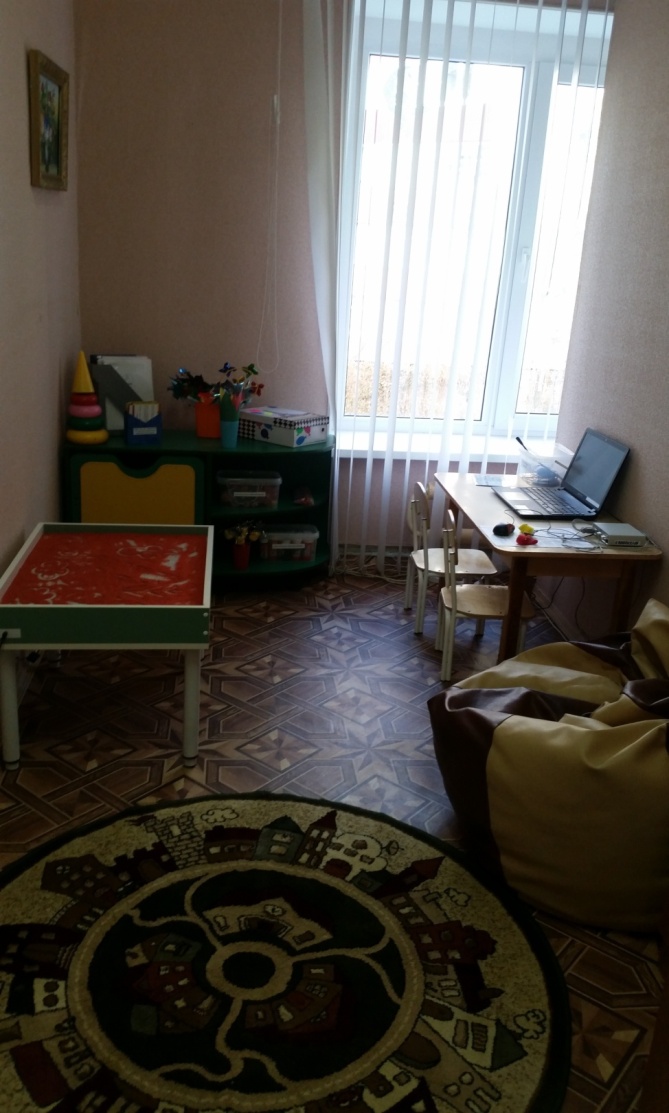 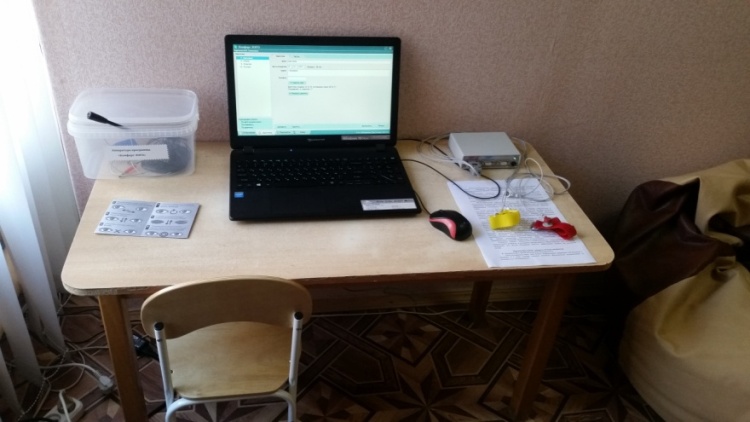 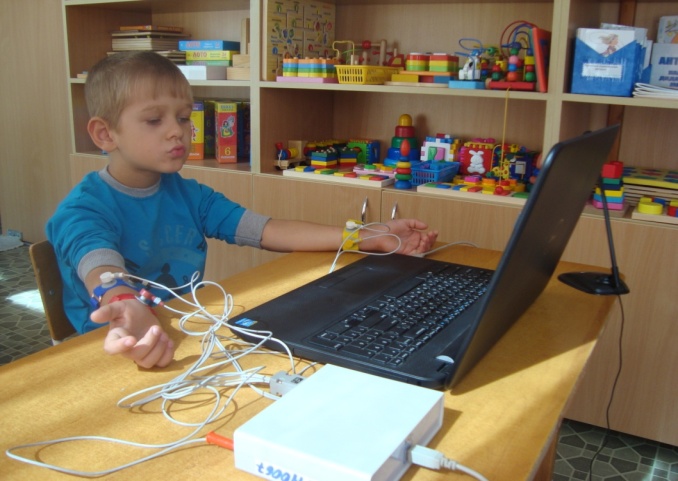 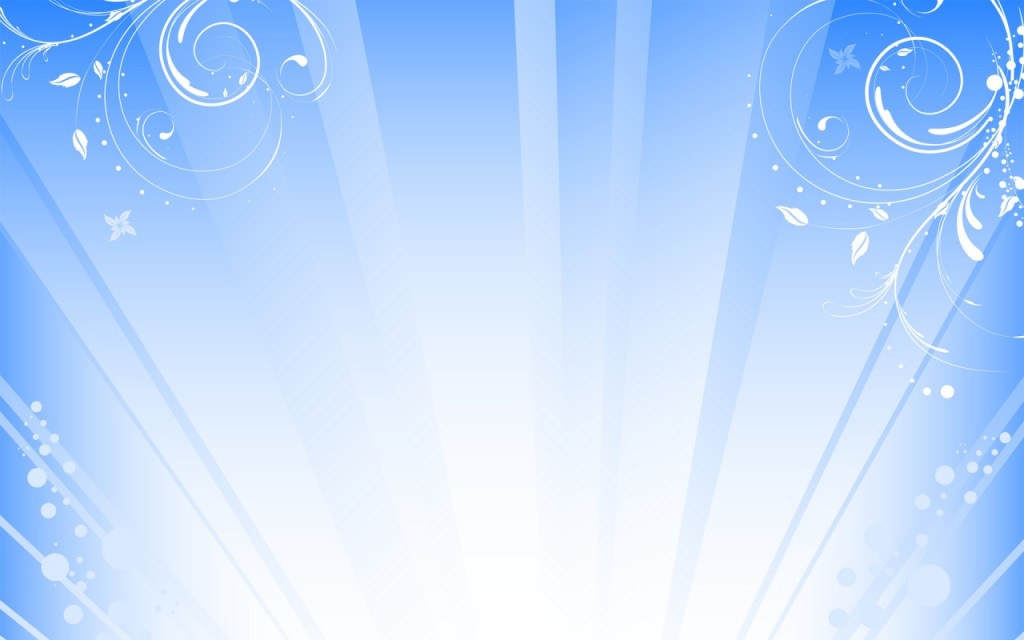 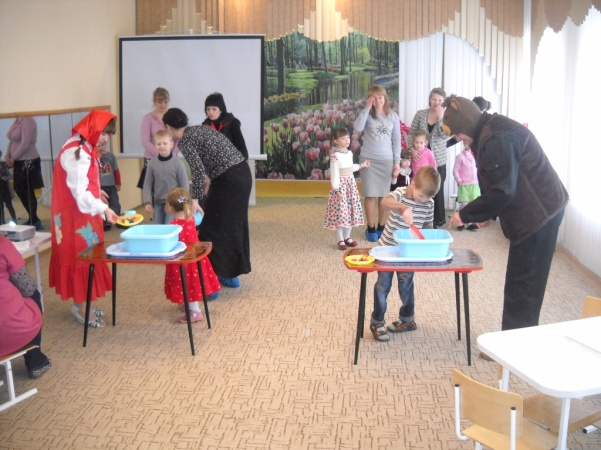 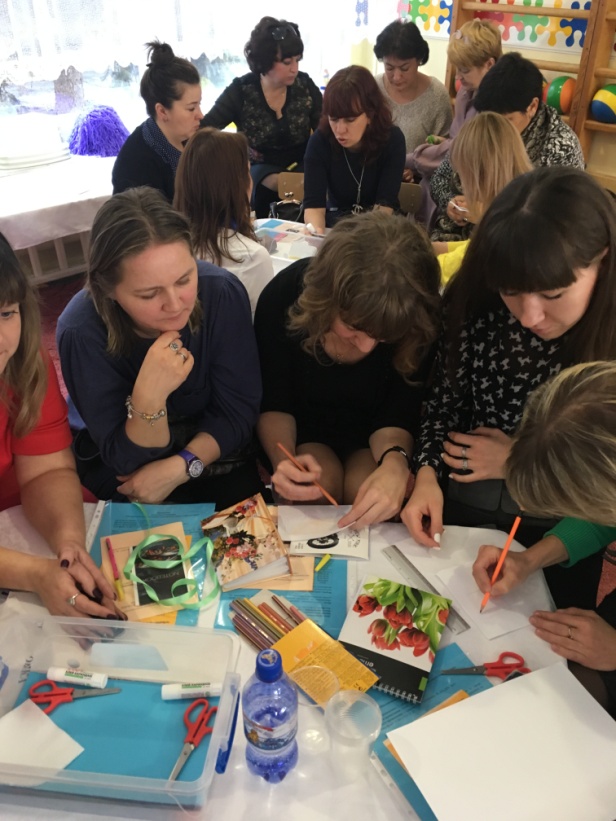 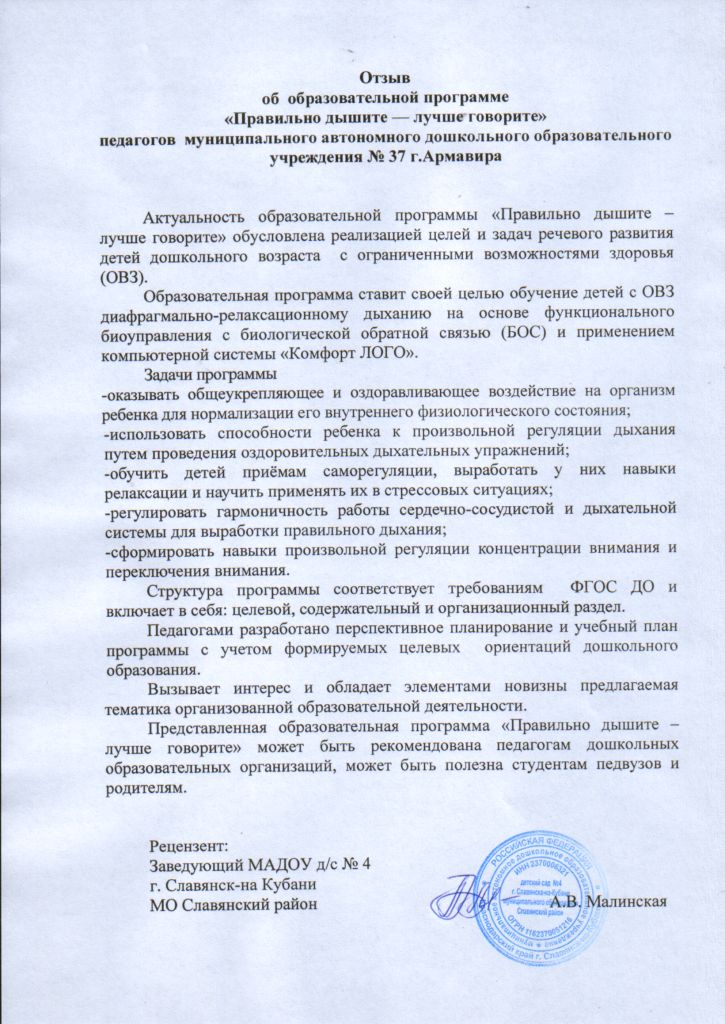 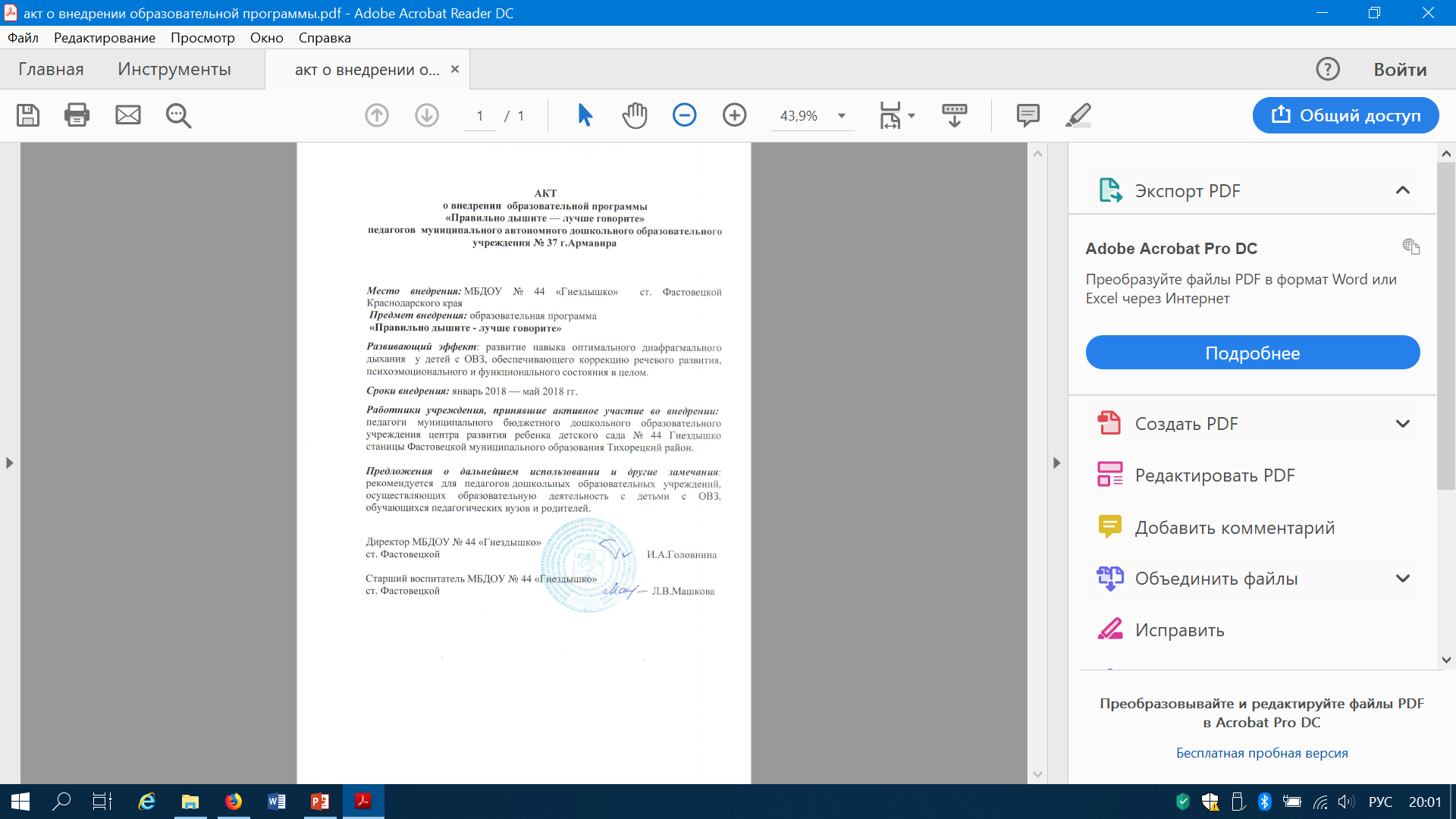 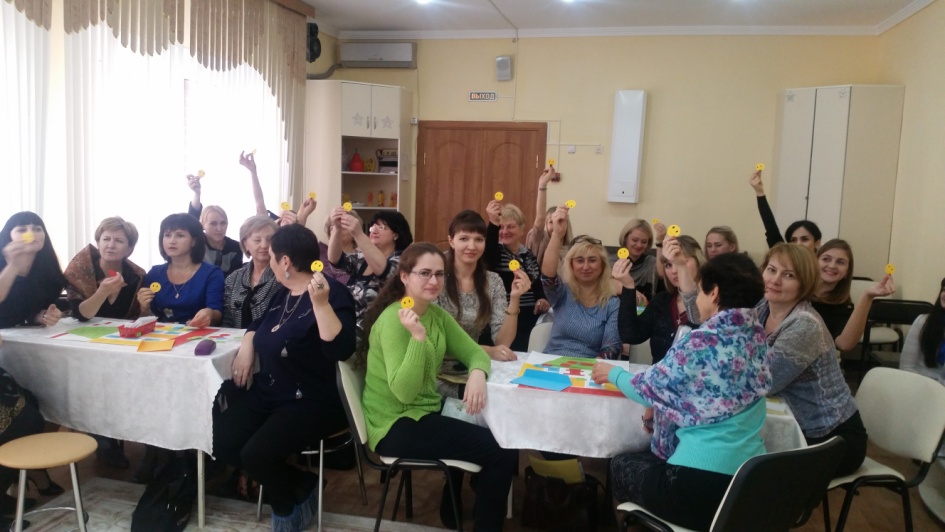 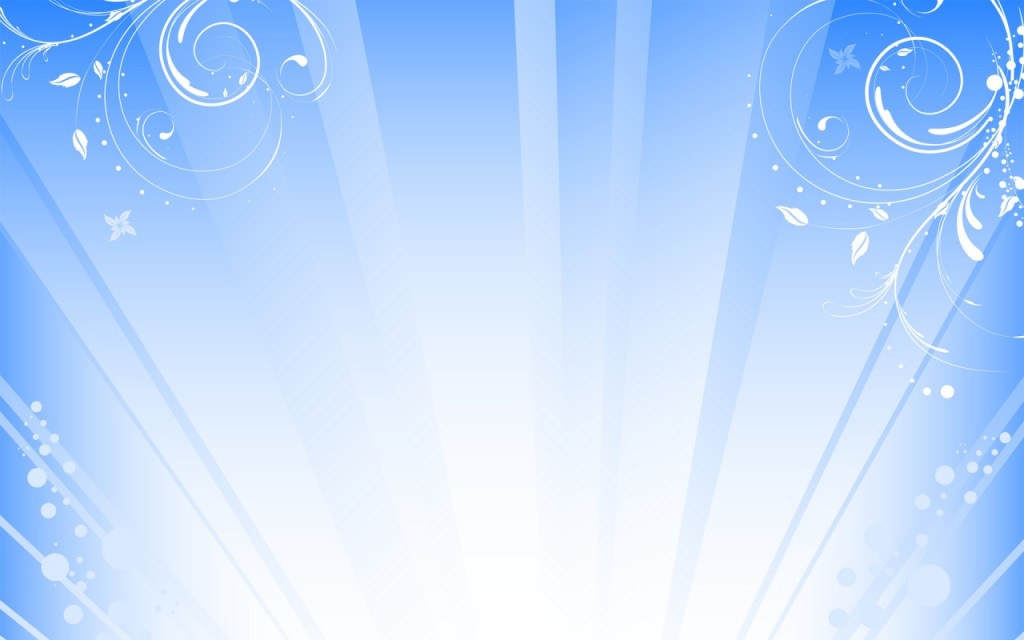 Апробация и диссеминация результатов деятельности КИП представлена следующими фактами участия:

Международный уровень – 2
Федеральный уровень  - 4
Региональный уровень – 4
- Муниципальный уровень - 6
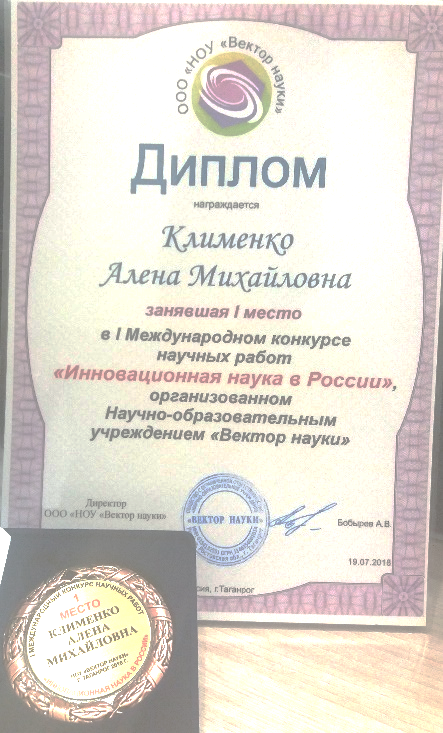 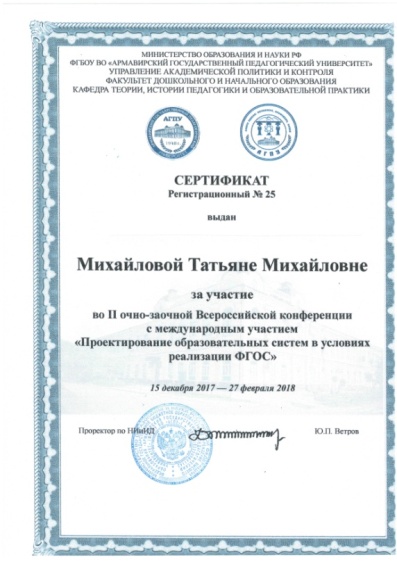 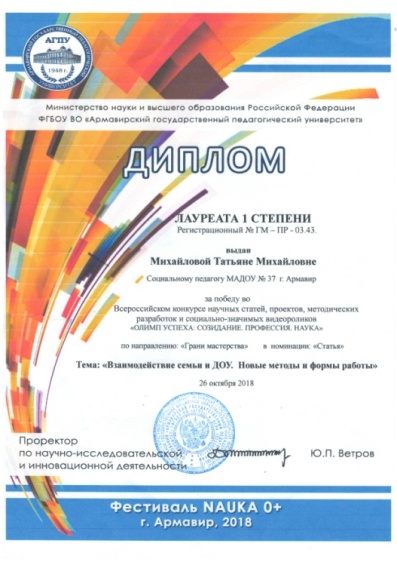 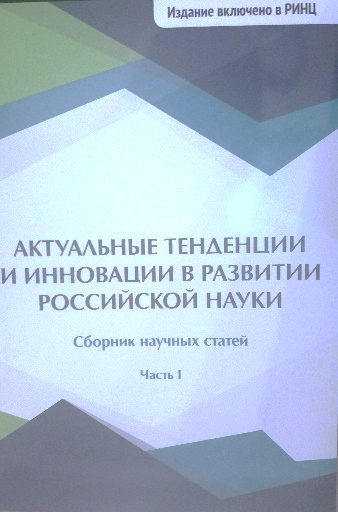 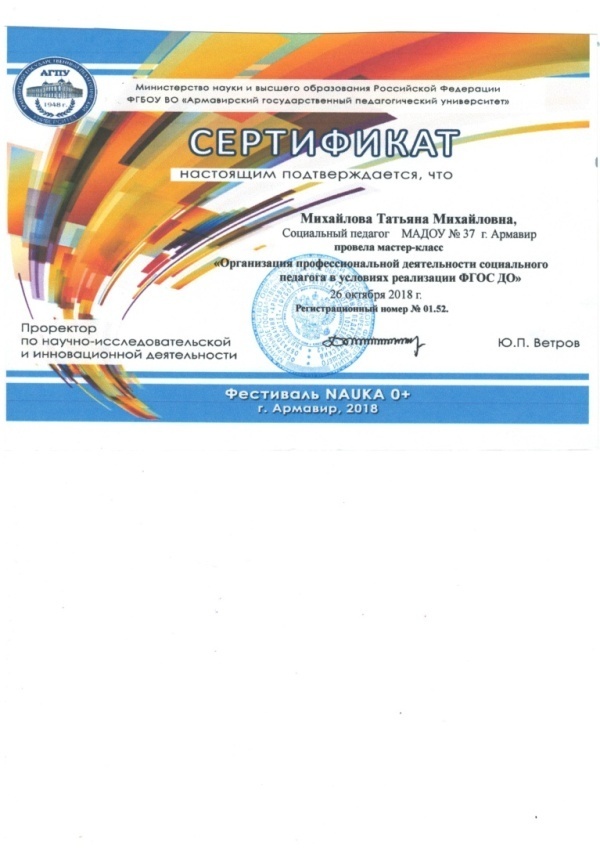 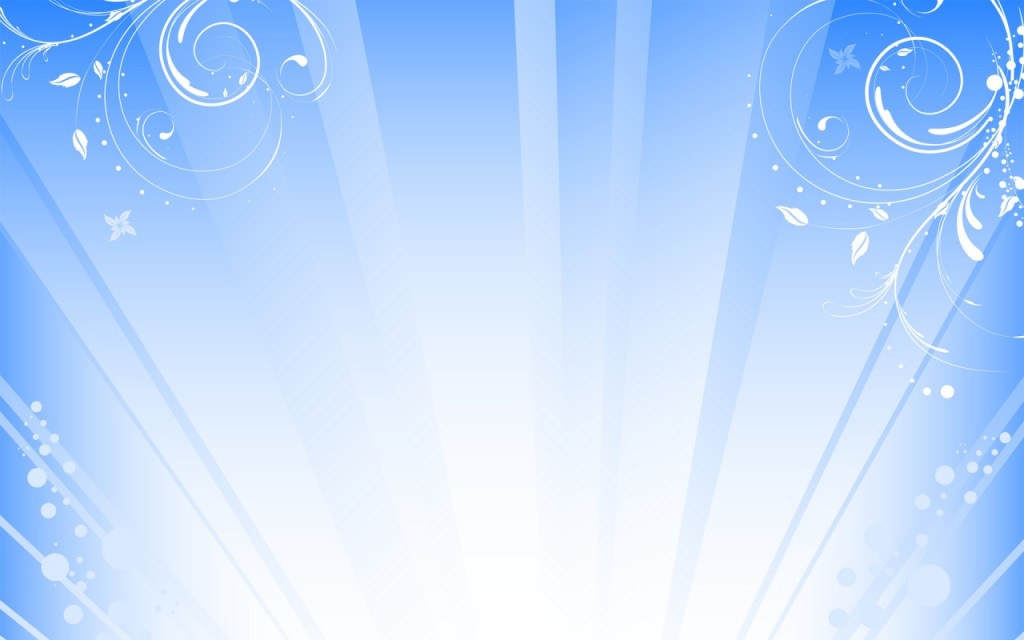 -Устойчивое продвижение детей в развитии;

-удалось:
- апробировать новые механизмы достижения качества образования  на основе  совершенствования психолого-педагогического сопровождения детей дошкольного возраста в условиях инклюзивного  образования;

-стимулировать постоянное продвижение и  профессиональное саморазвитие педагогов и ответственность родителей;

 -обеспечить сохранение имиджа дошкольного учреждения как  инновационного.
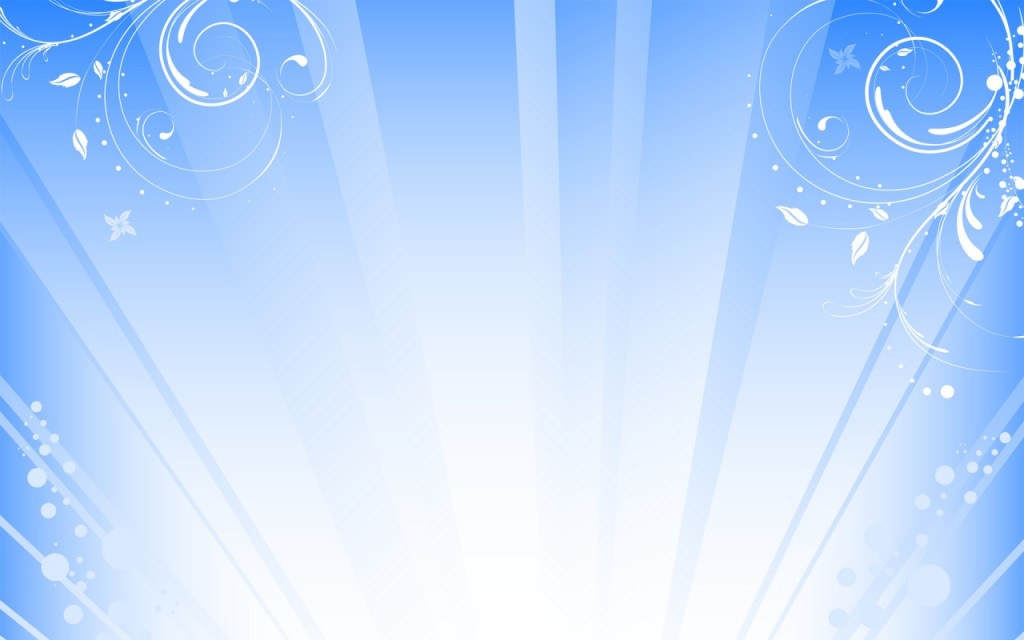 Спасибо за внимание!
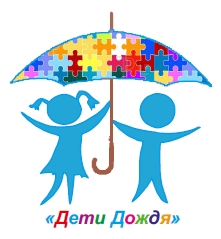